Fulfillment: intro to alma, User management, roles, and searching
Shared Library Services Platform Project
Logan Rath
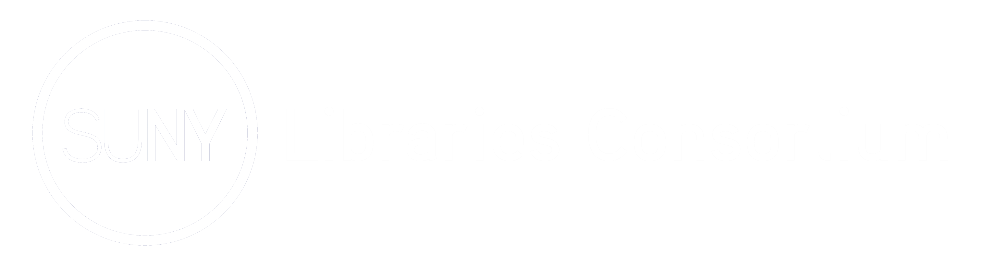 Welcome & Getting Started
Welcome & Getting Started
Alma Overview & Basic Searching
Roles & User Management
Intro to Alma
Alma is a web-based system, no more clients
Works on any device with a web browser
Not restricted to campus IP addresses by default
The vocabulary is new, not hard, just new.
Fulfillment: Circulation + Course Reserves + Resource Sharing
Alma = Back end; Primo VE = Front end
Basic Searching
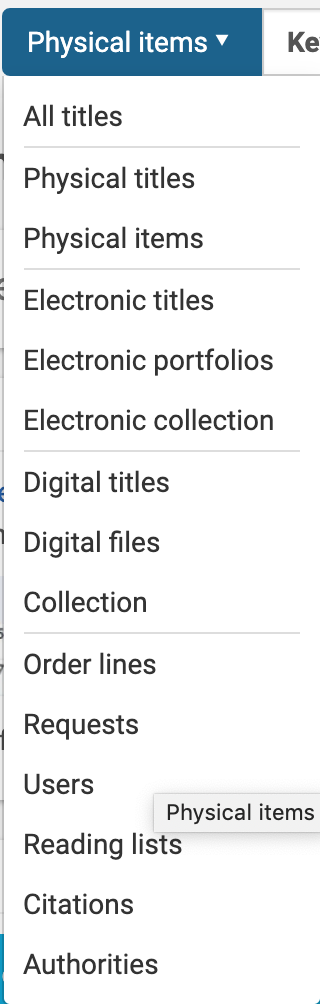 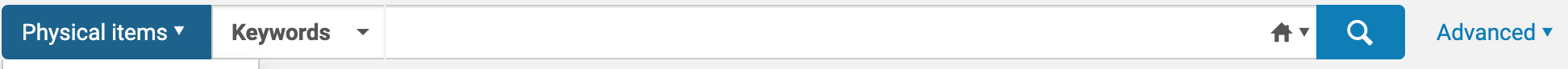 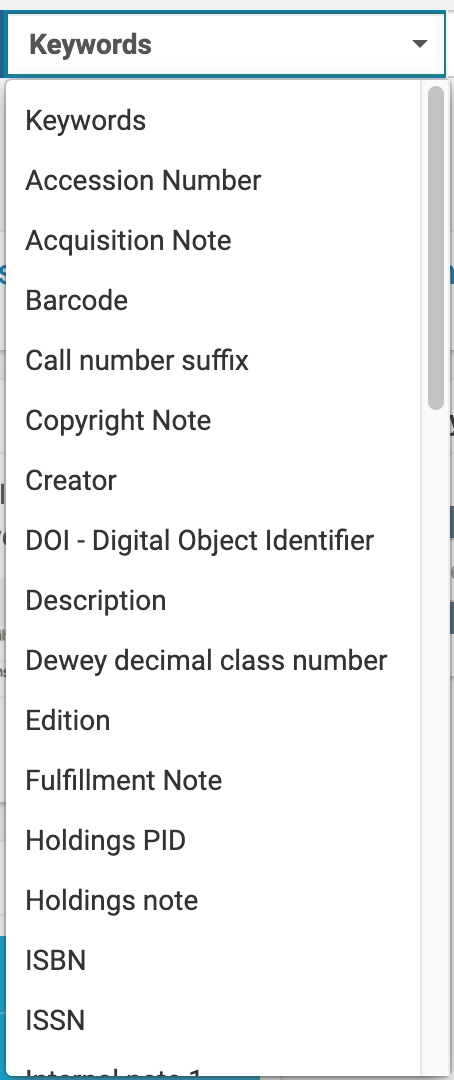 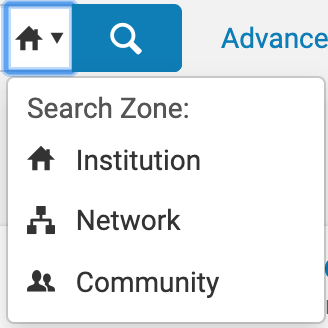 Institution Zone (IZ)
The Alma institution is the basic level of data and workflow management in Alma. 
Think: Aleph + Journals Knowledgebase combined
Network Zone (NZ)
The Network Zone is the central consortial infrastructure for SUNY.  The major component of the Network Zone is the shared bibliographic database of all SUNY physical materials (books, DVDs, CDs, etc.).  Other centralized management such as configuration for resource sharing is housed in the NZ.
Think: SUNY-wide services (kind of like public libraries)
Community Zone (CZ)
The Community Zone is the global knowledgebase of electronic resources that ExLibris maintains, allowing all Alma subscribers to link their local holdings to this resource.  Collections linked to the CZ automatically receive updates from the CZ, reducing the need for campuses to locally manage collections. 
Think: A WorldCat of e-resources but only for Alma customers
Library
The Alma library is comprised of one or more physical locations, each of which is normally housed in a single building or in several buildings in close physical proximity. A library may have several locations within it, such as the circulation desk and digital archiving. Each Alma Institution can have multiple Alma libraries.
Navigating Alma’s Home Page
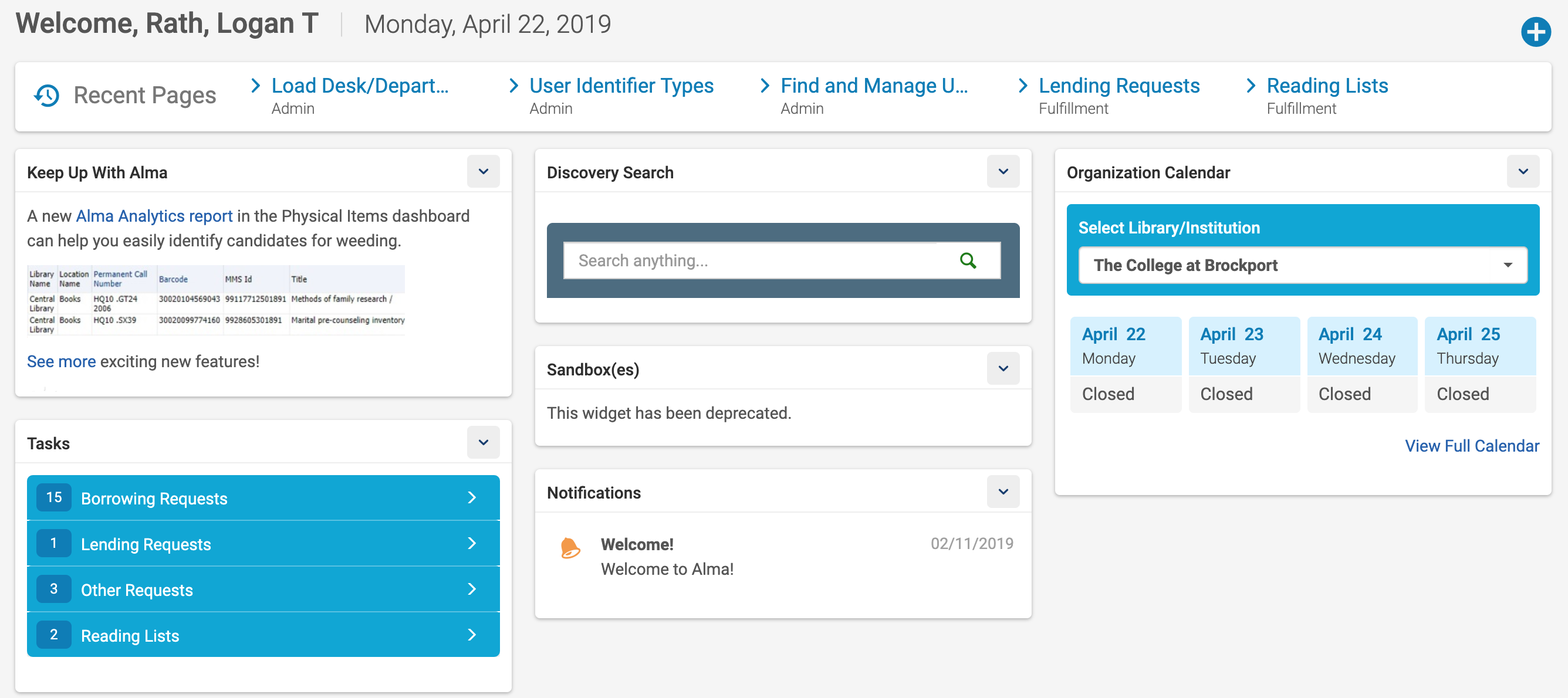 Alma Menu
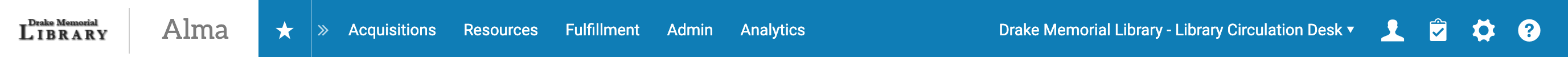 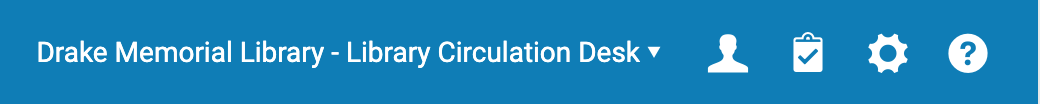 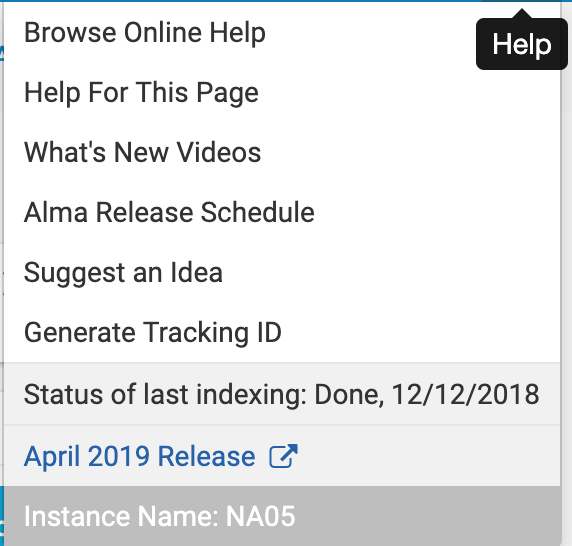 Roles
Roles decide what a user can and cannot do in Alma
If you don’t see a screen that I see, we have different roles.
Anyone who can assign roles can give you the appropriate roles.
About Roles
Fulfillment RolesSee table in ExLibris documentation
Circulation Desk Manager
Circulation Desk Operator
Circulation Desk Operator – Limited
Course Reserves Manager
Course Reserves Operator
Course Reserves Viewer
Fulfillment Administrator
Fulfillment Services Manager
Fulfillment Services Operator
Requests Operator
Resource Sharing Partners Manager
Work Order Operator
Types of Users
External users are users loaded from your external SIS system (Banner, etc.)
Users that are not part of that system (Banner, etc.) are defined as internal (i.e Community Borrower).
Internal Users may not require external authentication.  This is useful when LDAP, Shibboleth are “down” for any reason. This is a best practice in the event that your authentication is unavailable and you need to log in.
Student Information System (SIS) Loads
If the user’s record is external and loaded from your SIS any fields loaded from the SIS cannot be edited in Alma.  You should be able to add information to blank fields, but won’t be able to change information in fields filled by the SIS. (e.g. address, personal identifiers).
Example of SIS fields (grey background)
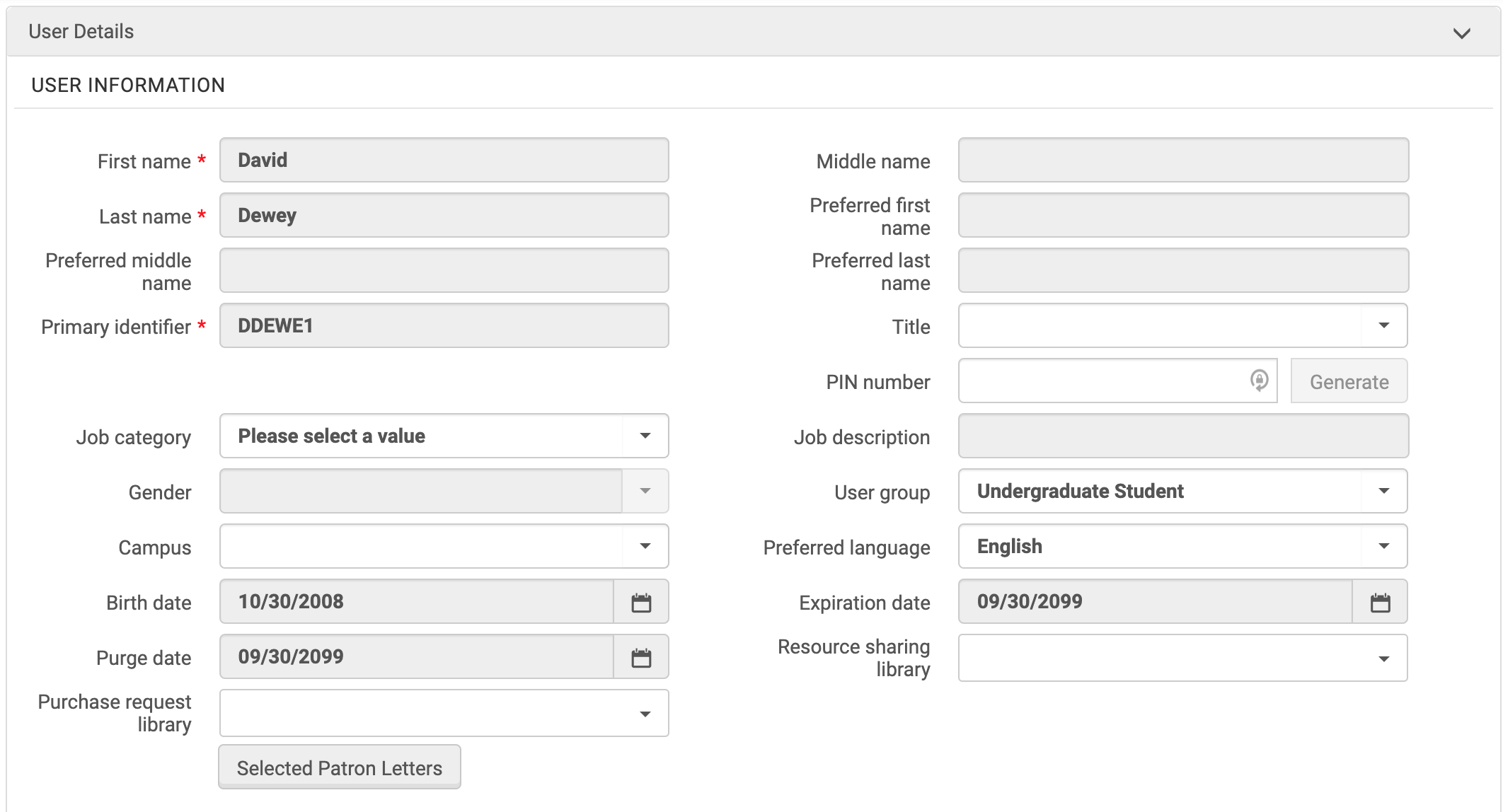 Why would I want to edit a user?
You may want to edit a patron’s user record if:
They cannot check out a book or place a hold
They are not receiving notifications
They cannot log into their patron account

You may want to edit a staff user record if:
They cannot perform a necessary task in Alma 
They cannot log into Alma (password, expiration date)
How do I edit a user record? (Method 1)
Fulfillment  Manage Patron Services
Scan Card or type External ID
Click “Edit User Info” 
Make Changes
Click “Update User”
How do I add/edit roles?
Admin  Manage users
Search for patron
Click the ellipses button
Click edit
Scroll down
Add role or Add from Profiles
What are profiles?
Profiles are sets of roles so that you can easily give staff multiple privileges in one go. Scenarios include:
Student workers
Groups of staff with similar privileges
Anytime you want to save time if more than one person will ever need that same set of privileges
How do I add profiles?
Configuration Menu  User Management
Roles and Registration  Profiles
+ New Profile

See the documentation
Questions?
Thanks!